How do you think developing countries will continue to develop?
Will they be able to improve on their own or will they need help? 
Is it the responsibility of other nations to assist these nations?
Warm Up
The 48 poorest countries account for less than 0.4% of all global exports.
6% of the world possesses 59% of the wealth in the world.
20% of the world shares a meager 2% of the wealth in the world.
7% of the world owns a car.
Across the world, 3.5 billion people live on less than $2.50 a day; 1.4 billion have no access to clean water; 3 billion have no access to sanitation; 2 billion have no access to electricity.
1.4 billion people are illiterate.
20% of the population in the developed nations consumes 86% of the world’s goods.

Remember, all of these issues relate directly to the resources a country possesses.
Summary of Inequalities of countries
World Trade:Open or Closed? Wheeling and Dealing
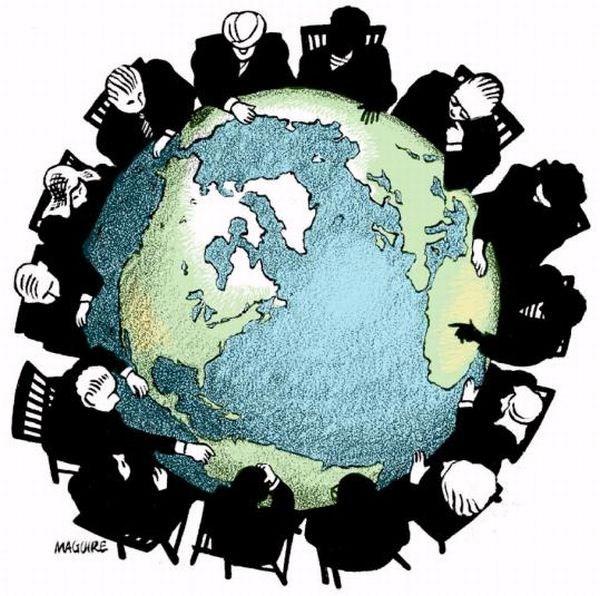 I can understand the dynamics of international trade.

Success Criteria:
Understand the world as an interdependent system
Identify reasons for restricting trade
Give examples of trade barriers
Demonstrate decision making skills needed for trading for different commodities
Identify reasons for reducing trade barriers
Describe current trade agreements such as NAFTA and WTO
Learning Target
Students will use role-play activities to learn how money and goods are transferred around the world. 
In addition, students discover the environmental costs associated with shipping fruits. Students learn the International Towne trading partners.
Overview
Turn to the Limiting Trade on page 22 page of their Student Workbooks, read the article silently.
Complete the worksheet, Trade Words on page 23 independently once you are done with the reading.
Activity
Specialization
Quota
Tariff
Trade
Exports
NAFTA- North American Free Trace Agreement
Interdependence
Imports   
Resources
Subsidy
Embargo 
Trade Agreements
Reviewing Trade Words
Trade- an exchange of goods or services
Domestic Trade: having to do with the internal affairs of a country
Global Trade/ International Trade: an exchange of goods or services throughout the world
Import: goods brought in from a foreign country  for trade or sale
Export: goods shipped out of one country for trade or sale with another
Interdependence: The condition where countries become dependent on one another because of specialization and trade
Key Vocabulary Review
Resources:  Things of value and efforts used to produce goods and services: land, labor, capital, and entrepreneurship
Capital: Material Wealth; The money, machines, factories, and tools used (or available for use) in the production of other goods and services.
Entrepreneurship: The willingness to assume the risks of organizing and coordinating resources to produce goods and services.
Land: Natural resources used to produce goods and services; for example, land, minerals, and trees.
Labor: All human effort, including the knowledge and skills used in the production of goods and services.
Specialization:  when countries or businesses concentrate on producing only those goods and services that they can most efficiently produce given their existing resources.
Key Vocabulary Review Conti…
Although countries generally benefit from trade, many establish trade barriers to control or restrict their imports and exports.
The main types of trade barriers are tariffs, quotas, and embargoes. Other types of trade mechanisms are licensing requirements, standards, and subsidies.
Why would countries implement Trade Barriers?
Free trade benefits consumers through increased choice and reduced prices,
but because the global economy brings with it uncertainty, many governments impose tariffs and other trade barriers to protect industry in their countries
Discussion
Trade Barriers: limits or restrictions on foreign trade
Tariffs:  a tax on imports
Quotas:  a limit on the amount of goods that can be imported
Embargoes:  when on nation prohibits trade with another, often for political reasons
New Key Vocabulary
North Korea has been testing nuclear weapons.  Due to this, the USA has decided to not trade with North Korea.
Embargo
The USA places a tax on foreign products such as avocados from Mexico to make the price comparable to avocadoes from USA.
Tariff
The USA has a limit on how many citrus fruits can be imported into the country.
Quota
These are all example of Trade Barriers
Scenarios
Trade Organizations: 
NAFTA- North American Free Trade Agreement
WTO- World Trade Organization
International Organizations:
UN- United Nations
NATO- North Atlantic Treaty Organization
Trade Organizations and International Organizations
Why would you create/implement trade barriers?
Created to protect countries domestic businesses
What are the three types of trade barriers?
Embargo
Quota
Tariff
As you come in, sit anywhere and answer the following Warm Up:
World Trade:Open or Closed? Wheeling and Dealing
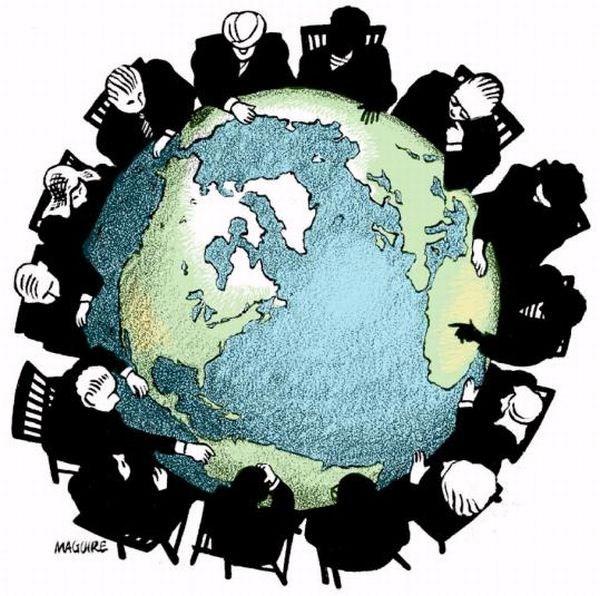 I can understand the dynamics of international trade.

Success Criteria:
Understand the world as an interdependent system
Identify reasons for restricting trade
Give examples of trade barriers
Demonstrate decision making skills needed for trading for different commodities
Identify reasons for reducing trade barriers
Describe current trade agreements such as NAFTA and WTO
Learning Target
World Trade Game
The World Trade Game is not an exact replica of the international system but will help you to understand that business decisions are not made independently but are dependent on other decisions made in different countries around the world. All these decisions make up the trade system we live in today.
You are about to play a world trade simulation. The simulated world consists of five fictitious groups of countries. (which you will be grouped into one of those 5 countries)
1-Agria: Has a large surplus of agricultural products, but must import other products to survive. 
2-Energia: Produces energy, but must import other products to survive. 
3-Mineria: Produces mineral resources, but must import other products to survive
4-Consumia: Produces consumer products, but must import other products to survive. 
5-Industria: Produces heavy industrial products, but must import other products to survive.
World Trade GameRules
Your goal is to get as many point for your country as possible!!
World Trade Game
Your group must decide which one of these policies would be best for your Country. Quietly as a group write down on a piece of paper the policy you choose. Failure to choose a policy will result in a lose of 100pts.: 
Policy A: Encourage trade by a combination of lowered tariffs and lowered exported goods prices. 
Policy B: Keep trade barriers at current levels and maintain prices of exported products. 
Policy C: Increase cost of major export products and/or create higher tariff levels.
World Trade Game
The object of the game is to get the highest number of points. 
Students will be assigned into groups.  Each group will be assigned a country.  With your group, read about each fictitious country, paying attention to your specific country, as well as each policy.
Before each round, students will decide which policy they want to follow. Members of each group must unanimously agree on a policy. Failure to agree means an automatic loss of 100 points. Each group should keep their decisions secret from the other groups. There will be no intergroup communication during the first five rounds.
World Trade Game Prep
Round 1
Decide on your policy decision, selecting from A, B, or C.  Pass a slip of paper with your group policy decision to the me.  Once all five groups have passed in the slips of paper, I will be keeping the decisions a secret, but I will award each country its points according to the Point System.
Policy A: Encourage trade by a combination of lowered tariffs and lowered exported goods prices. 
Policy B: Keep trade barriers at current levels and maintain prices of exported products. 
Policy C: Increase cost of major export products and/or create higher tariff levels.
Award Points
Record point on your team score sheet
Round 2
Do you want to stay with this policy or not?
Next, groups should quietly discuss their next round strategy. 
Remember that the object is to garner as many points as possible. 
I will provide no explanation as to why points were awarded the way they were. 
Write your policy decision on a piece of paper and pass up to me.


Policy A: Encourage trade by a combination of lowered tariffs and lowered exported goods prices. 
Policy B: Keep trade barriers at current levels and maintain prices of exported products. 
Policy C: Increase cost of major export products and/or create higher tariff levels.
Round 3
Listen to the scenario.
Adjust the scoreboard.
Each group needs to discuss and select a new policy 
This time, publicly announce your decision.


Policy A: Encourage trade by a combination of lowered tariffs and lowered exported goods prices. 
Policy B: Keep trade barriers at current levels and maintain prices of exported products. 
Policy C: Increase cost of major export products and/or create higher tariff levels.
[Speaker Notes: Depending upon which country appears to be out in front, read the scenario relevant to that particular country before play begins. (The incidents are listed below following the scoring instructions.) For instance, if Consumia is out in front, you could announce, “World slump in demand for consumer products will cost Consumia 50 points.” Make certain that your account for the scenario accurately on the scoreboard.]
Bad weather will cost Agria 50 points. All other countries receive 20 points.
World slump in demand for consumer products will cost Consumia 50 points.
New technological inventions make some industrial plants in Industria obsolete. Industria loses 50 points.
Development of solar power destroys market for energy. Energia loses 100 points.
Mineria exhausts some of its natural resources. Mineria loses 50 points.
World population outstrips economic development. All countries lose 50 points.
World economic recession. All nations lose 50 points. If at least four countries do not choose Policy A, all nations will lose 50 points in the next round.
If a country’s cumulative score falls below -200, the country will be subject to a revolution at your discretion. After a country has a revolution, the country loses another 100 points. Give other countries the opportunity to donate some of their points as foreign aid to the revolutionary country.
Scenarios
Award Points
Record point on your team score sheet
Points
Continue rounds if time permits…
Policy A: Encourage trade by a combination of lowered tariffs and lowered exported goods prices. 
Policy B: Keep trade barriers at current levels and maintain prices of exported products. 
Policy C: Increase cost of major export products and/or create higher tariff levels.
What do you think the point of this game is? How might it relate to World Trade?
As you come in, sit in with the group you were with yesterday and complete the warm-up quietly:
Day 2 World Trade:Open or Closed? Wheeling and Dealing
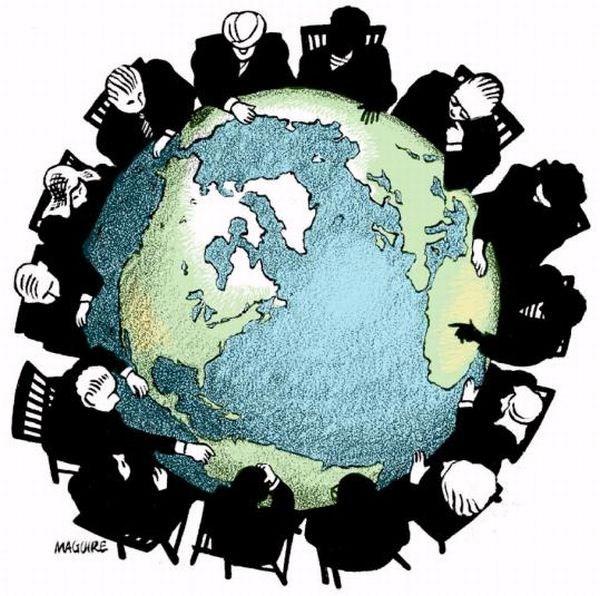 I can understand the dynamics of international trade.

Success Criteria:
Understand the world as an interdependent system
Identify reasons for restricting trade
Give examples of trade barriers
Demonstrate decision making skills needed for trading for different commodities
Identify reasons for reducing trade barriers
Describe current trade agreements such as NAFTA and WTO
Learning Target
Students will use role-play activities to learn how money and goods are transferred around the world. 
In addition, students discover the environmental costs associated with shipping fruits. Students learn the International Towne trading partners.
Overview
During today’s rounds, if a country cumulative score falls below -200…
The country will be subject to a revolution.  
After a country has a revolution, the country loses another 100 points.  
Other countries will be given the opportunity to donate some of their points as  foreign aid to the revolutionary country
Round 4
During this round, have a spokesperson from each country announce their policy decision to the group. 
Each spokesperson should also provide an explanation for the group’s policy decision. 
Score accordingly.


Policy A: Encourage trade by a combination of lowered tariffs and lowered exported goods prices. 
Policy B: Keep trade barriers at current levels and maintain prices of exported products. 
Policy C: Increase cost of major export products and/or create higher tariff levels.
Round 5
Listen to the following scenarios.
Adjust the scoreboard.
Each group will discuss and select a new policy and publicly announce their decision.
Once they have announced their decision, the appropriate points will be assigned to the groups. 

Policy A: Encourage trade by a combination of lowered tariffs and lowered exported goods prices. 
Policy B: Keep trade barriers at current levels and maintain prices of exported products. 
Policy C: Increase cost of major export products and/or create higher tariff levels.
[Speaker Notes: Which ever team is in the lead, read their scenario]
Bad weather will cost Agria 50 points. All other countries receive 20 points.
World slump in demand for consumer products will cost Consumia 50 points.
New technological inventions make some industrial plants in Industria obsolete. Industria loses 50 points.
Development of solar power destroys market for energy. Energia loses 100 points.
Mineria exhausts some of its natural resources. Mineria loses 50 points.
World population outstrips economic development. All countries lose 50 points.
World economic recession. All nations lose 50 points. If at least four countries do not choose Policy A, all nations will lose 50 points in the next round.
If a country’s cumulative score falls below -200, the country will be subject to a revolution at your discretion. After a country has a revolution, the country loses another 100 points. Give other countries the opportunity to donate some of their points as foreign aid to the revolutionary country.
Scenarios
Continue rounds if time permits…
Policy A: Encourage trade by a combination of lowered tariffs and lowered exported goods prices. 
Policy B: Keep trade barriers at current levels and maintain prices of exported products. 
Policy C: Increase cost of major export products and/or create higher tariff levels.
What your country does is determined by what is happening in the world around you.  
Your trade barriers will not always be the same.
Points = Success
To be the most successful, you sometimes have to change your policy
Think About
Did any group discover a strategy?
Explain how they played the game --- 
What factors impacted their decisions? 
How did this simulation resemble trade in the real world? 
Were there parts that did not resemble trade as you see it?
Processing
Reasons why people favor or oppose trade:
Trade gives consumers more things to buy.
Some businesses and countries favor trade because it expands the markets for their products.
Some businesses and countries oppose trade because of foreign competition.
Free trade encourages competition and higher quality of goods
Countries may be opposed to trade if their economy is dependent on only a few products, such as cocoa or tea.
Summary
Trade Organizations: 
NAFTA- North American Free Trade Agreement
WTO- World Trade Organization
International Organizations:
UN- United Nations
NATO- North Atlantic Treaty Organization
Trade Organizations and International Organizations
Checking for Understanding
Why are countries dependent upon each other?

You must include the following terms:
Specialization
Interdependence
Trade
Imports
Exports
Resources
Writing Prompt:
[Speaker Notes: Domestic Trade OR INTERNATIONAL tRADE
International:
Interdependence and Specialization
Counter Claim: Specialization and If you chose domestic trade, their would be limited resources

Domestic:
Stability and handling ourselves
Counter Claim: Risky and rely on others]